ГОСУДАРСТВЕННАЯ ПОДДЕРЖКА АГРОПРОМЫШЛЕННОГО КОМПЛЕКСА НИЖЕГОРОДСКОЙ ОБЛАСТИ В 2023 ГОДУ
БАЗОВЫЕ УСЛОВИЯ ПОЛУЧЕНИЯ ГОСУДАРСТВЕННОЙ ПОДДЕРЖКИ
Требования, которым должен соответствовать  получатель на первое число месяца, предшествующего месяцу, в котором принимается решение о предоставлении субсидии:
2
НАПРАВЛЕНИЯ ГОСУДАРСТВЕННОЙ ПОДДЕРЖКИ АГРОПРОМЫШЛЕННОГО КОМПЛЕКСА В 2022 ГОДУ
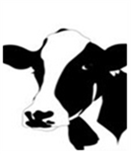 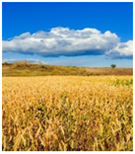 10. Федеральный проект «Экспорт продукции агропромышленного комплекса»
1. «Компенсирующая» субсидия
8. Гранты на развитие сельского туризма
4. Возмещение прямых понесенных затрат на создание и модернизацию объектов АПК
5. Эффективное вовлечение в оборот сельхозземель (мелиорация)
7. Федеральный проект «Акселерация субъектов малого и среднего предпринимательства»
6. Субсидии производителям зерновых культур
3. Федеральное льготное кредитование
2. «Стимулирующая» субсидия
Областные меры государственной поддержки
9. Субсидии производителям картофеля и овощей
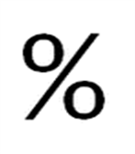 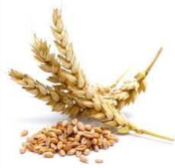 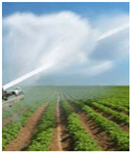 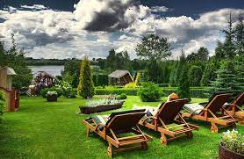 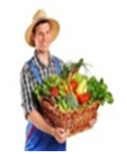 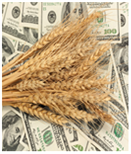 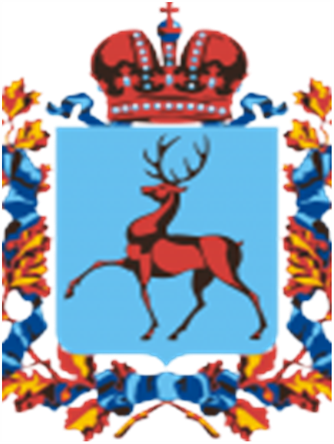 3
1. «КОМПЕНСИРУЮЩАЯ» СУБСИДИЯ
1.1. Поддержка элитного семеноводства
1.2. Поддержка сельскохозяйственного страхования
1.3. Поддержка племенного животноводства
1.4. Субсидии на производство мяса КРС
1.5. Субсидии на проведение агротехнологических работ (на 1 га льна-долгунца и технической конопли)
4
1. «КОМПЕНСИРУЮЩАЯ» СУБСИДИЯ
За счет средств федерального и областного бюджетов
За счет средств областного бюджета
1.1. Поддержка элитного семеноводства
Производство мини-клубней картофеля.
Условия:
- включение получателя в Реестр и осуществление им деятельности по производству мини-клубней картофеля;
- наличие у получателя функционирующей лаборатории безвирусного семеноводства картофеля.
Приобретение семян, включая сорта импортной селекции
Условия:
- сорта или гибриды приобретенных получателем семян должны быть включены в Государственный реестр селекционных достижений, допущенных к использованию;
- осуществление получателем сева семян в году получения субсидии либо в году, следующем за годом получения субсидии, с включением сведений о соответствующих посевных площадях в отчетность о финансово-экономическом состоянии товаропроизводителей агропромышленного комплекса за соответствующий год с включением сведений о соответствующих посевных площадях в отчетность о финансово-экономическом состоянии товаропроизводителей агропромышленного комплекса за год
Приобретение семян, включая сорта (гибриды) импортной селекции
Условия:
- сорта или гибриды приобретенных получателем семян должны быть включены в Государственный реестр селекционных достижений, допущенных к использованию;
- осуществление получателем сева семян в году получения субсидии либо в году, следующем за годом получения субсидии (за искл. семян овощей защищенного грунта, сев которых должен быть осуществлен не позднее второго года, следующего за годом предоставления субсидии), с включением сведений о соответствующих посевных площадях в отчетность о финансово-экономическом состоянии товаропроизводителей агропромышленного комплекса за соответствующий год с включением сведений о соответствующих посевных площадях в отчетность о финансово-экономическом состоянии товаропроизводителей агропромышленного комплекса за год
Приобретение семян, произведенных сельскохозяйственными товаропроизводителями Нижегородской области, включенными в Реестр сельскохозяйственных организаций, осуществляющих производство и реализацию семян высших репродукций
Условие:
- осуществление получателем сева семян в году получения субсидии либо в году, следующем за годом получения субсидии, с включением сведений о соответствующих посевных площадях в отчетность о финансово-экономическом состоянии товаропроизводителей агропромышленного комплекса за соответствующий год с включением сведений о соответствующих посевных площадях в отчетность о финансово-экономическом состоянии товаропроизводителей агропромышленного комплекса за год
за 1 тонну приобретенных элитных семян по ставкам, определяемым Минсельхозпродом
за 1 тонну или 1 посевную единицу семян или в размере процента от стоимости семян (для семян овощных и бахчевых культур) по ставкам, определяемым Минсельхозпродом
за 1 штуку приобретенных элитных семян по ставкам, определяемым Минсельхозпродом
на 1 гектар площади засеваемой элитными семенами или в процентах от стоимости семян, произведенных в рамках ФНТП по ставкам, определяемым Минсельхозпродом
5
1. «КОМПЕНСИРУЮЩАЯ» СУБСИДИЯ
1.2. Поддержка сельскохозяйственного страхования
Механизм государственной поддержки сельскохозяйственного страхования
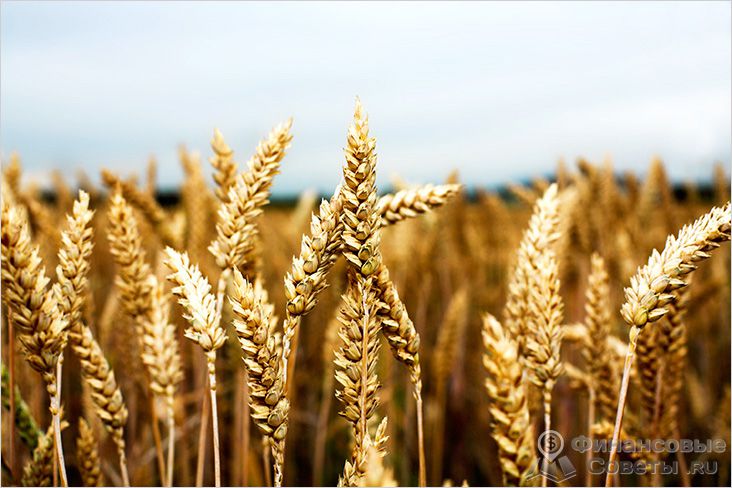 1
Страховая организация
Сельскохозяйственный товаропроизводитель
Заключение договора сельскохозяйственного страхования с государственной поддержкой и оплата 50% стоимости либо иной части стоимости при страховании от ЧС
Заявление о перечислении целевых средств на расчетный счет страховой организации
3
2
Минсельхозпрод
1. Сельхозтоваропроизводитель:
-выбирает надежную страховую организацию, являющуюся членом Союза "Единое объединение страховщиков агропромышленного комплекса - Национальный союз агростраховщиков, с которой будет заключен договор страхования;
-внимательно изучает предлагаемые страховщиком правила страхования и условия договора страхования;
-заключает договор страхования;
-оплачивает 50% страховой премии или иной части при страховании от ЧС. 
2. Сельхозтоваропроизводитель подает комплект документов и заявление в Минсельхозпрод на получение субсидии.
3. Минсельхозпрод принимает решение о предоставлении государственной поддержки и перечисляет на счет страховой организации оставшиеся 50% страховой премии по договору страхования за счет средств регионального и федерального бюджетов.
6
* - для получателей, включенных в порядке, установленном Минсельхозпродом, в реестр сельскохозяйственных товаропроизводителей Нижегородской области, осуществляющих мероприятия по оздоровлению стада от лейкоза КРС
1. «КОМПЕНСИРУЮЩАЯ» СУБСИДИЯ
1.3. Поддержка племенного животноводства
7
1. «КОМПЕНСИРУЮЩАЯ» СУБСИДИЯ
1.4. Субсидии на производство мяса КРС
Условие: объект (убойный пункт, убойная площадка), на котором произведен убой животных, зарегистрирован в Федеральной государственной информационной системе в области ветеринарии (компонент «Цербер»)
8
1. «КОМПЕНСИРУЮЩАЯ» СУБСИДИЯ
1.5. Возмещение части затрат на проведение агротехнологических работ 
(Субсидии на 1 га льна и конопли)
Условия:
-  получатель реализовал в отчетном году льно- и (или) пеньковолокно, и (или) тресту льняную, и (или) тресту конопляную собственного производства перерабатывающим организациям, расположенным на территории Российской Федерации, и (или) отгрузил такую продукцию на собственную переработку.-;
- плановое значение результата предоставления субсидии устанавливается в соглашении и не может быть ниже размера посевной площади, занятой льном-долгунцом и (или) коноплей, в отчетном году.
9
2. «СТИМУЛИРУЮЩАЯ» СУБСИДИЯ
2.1. Субсидии на 1 гектар сельскохозяйственных культур (Зерновые и зернобобовые, Масличные, Овощи открытого грунта, Картофель, Сахарная свекла, Кормовые культуры)
2.2. Субсидии на возмещение части затрат на поддержку собственного производства молока
2.3. Субсидии на 1 тонну прироста переработанного молока на пищевую продукцию
2.4. Субсидии на закладку и уход за многолетними плодовыми и ягодными насаждениями
2.5. Гранты на развитие малых форм хозяйствования
10
2.«СТИМУЛИРУЮЩАЯ» СУБСИДИЯ
2.1. Субсидии на 1 гектар сельскохозяйственных культур
Условие – сохранение общей посевной площади сельскохозяйственных культур в году предоставления субсидии по отношению к отчетному году
11
2. «СТИМУЛИРУЮЩАЯ» СУБСИДИЯ
2.2. Поддержка собственного производства молока
Базовые ставки субсидии:
федеральный и областной бюджет с учетом уровня софинансирования – 2,173 рубля за 1 кг реализованного молока 
(с 1 октября  2022 года по 28 февраля 2023 года);
областной бюджет сверх установленного уровня софинансирования – 0,66 рубля за 1 кг реализованного молока             
(с 1 марта 2023 года по 30 сентября 2023 года); 
областной бюджет сверх установленного уровня софинансирования (дополнительно) – 0,1 рубля на весь объем молока, реализованного в 2022 году
12
2. «СТИМУЛИРУЮЩАЯ» СУБСИДИЯ
2.3. Возмещение части затрат, связанных с переработкой молока сырого крупного рогатого скота, козьего и овечьего 
на пищевую продукцию
13
2. «СТИМУЛИРУЮЩАЯ» СУБСИДИЯ
2.4. Субсидии на закладку и уход за многолетними насаждениями
<*> В случае, если доля затрат получателя по приобретению посадочного материала, произведенного на территории Российской Федерации, сорта которого включены в Государственный реестр селекционных достижений, допущенных к использованию (далее - Государственный реестр), в общей сумме затрат получателя на посадочный материал, сорта которого включены в Государственный реестр, составляет более 50%.
<**> Повышающий коэффициент (Кп):
- для садов интенсивного типа с плотностью посадки свыше 1250 растений на 1 гектар - 1,4;
- для садов интенсивного типа с плотностью посадки свыше 2500 растений на 1 гектар - 1,7;
- для садов интенсивного типа с плотностью посадки свыше 3500 растений на 1 гектар - 3;
<***> Повышающий коэффициент (Кп):
- для ягодных кустарниковых насаждений - 1,1;
- для ягодных кустарниковых насаждений с установкой шпалерных конструкций - 1,4.
14
2. «СТИМУЛИРУЮЩАЯ» СУБСИДИЯ
2.5. Субсидии на закладку и уход за многолетними насаждениями
15
2. «СТИМУЛИРУЮЩАЯ» СУБСИДИЯ
2.5. Гранты на развитие малых форм хозяйствования
На развитие семейной фермы 
Размер гранта: до 30 млн. рублей, до 60% затрат на реализацию проекта 
Получатели: крестьянские (фермерские) хозяйства (индивидуальные предприниматели);
Условие: ведение сельскохозяйственной деятельности более 12 месяцев

2. На развитие материально-технической базы сельскохозяйственного потребительского кооператива
Размер гранта: до 70 млн. рублей, до 60% затрат на реализацию проекта; 
Получатели гранта: сельскохозяйственные потребительские кооперативы
Условие: ведение деятельности более 12 месяцев

3. Грант "Агропрогресс" 
Размер гранта: до 30 млн. рублей, до 25% затрат на реализацию проекта при условии привлечения инвестиционного кредита в объеме не менее 70% затрат;
Получатели гранта: сельскохозяйственные товаропроизводители – субъекты МСП (за исключением крестьянских (фермерских) хозяйств, граждан, ведущих личное подсобное хозяйство, индивидуальных предпринимателей и сельскохозяйственных потребительских кооперативов)
Условие: ведение сельскохозяйственной деятельности более 24 месяцев;
16
3. ФЕДЕРАЛЬНАЯ ПРОГРАММА ЛЬГОТНОГО КРЕДИТОВАНИЯ
Сельскохозяйственные товаропроизводители и организации агропромышленного комплекса могут привлечь кредит по льготной процентной ставке 
от 1% до 5% годовых в уполномоченных банках
1
2
Заемщик
Банк
Минсельхоз России
4
3
17
4. ВОЗМЕЩЕНИЕ ЧАСТИ ПРЯМЫХ ПОНЕСЕННЫХ ЗАТРАТ НА СОЗДАНИЕ И МОДЕРНИЗАЦИЮ ОБЪЕКТОВ АПК
18
4. ВОЗМЕЩЕНИЕ ЧАСТИ ПРЯМЫХ ПОНЕСЕННЫХ ЗАТРАТ НА СОЗДАНИЕ И МОДЕРНИЗАЦИЮ ОБЪЕКТОВ АПК
Условия:
Строительство и (или) модернизация объекта начаты не более чем за 3 года, предшествующие году предоставления субсидии;
Объект введен в эксплуатацию;
Инвестиционный проект соответствует критериям отбора и одобрен Минсельхозом России;
Наличие:
государственной экспертизы на проектную документацию;
бизнес-плана инвестиционного проекта.
19
5. МЕЛИОРАЦИЯ
Субсидия предоставляется в размере не превышающем 50% от суммы фактически осуществленных расходов, 
но не более 50% предельного размера стоимости работ на 1 гектар площади. По мероприятиям по агрохимическому обследованию  в размере, не превышающем 90% от суммы фактических затрат (сметной стоимости).
Проект мелиорации прошел отбор в Министерстве сельского хозяйства Российской Федерации
20
6. Субсидии производителям зерновых культур
Субсидии предоставляются по ставке на 1 тонну реализованных зерновых культур (пшеница, рожь, кукуруза, ячмень кормовой)
21
7. Федеральный проект «Акселерация субъектов малого и среднего предпринимательства»
Грант "Агростартап" 
Размер гранта: до 7 млн рублей, до 90% затрат на реализацию проекта создания и развития крестьянского (фермерского) хозяйства;
Получатели: крестьянские (фермерские) хозяйства и индивидуальные предприниматели; 
Условие: ведение деятельности не более 12 месяцев

2. Субсидии сельскохозяйственным потребительским кооперативам 
Возмещение до 50% затрат (но не более 10 млн рублей) на приобретение: сельскохозяйственной техники, специализированного автотранспорта, оборудования для организации хранения, переработки, упаковки, маркировки, транспортировки и реализации сельскохозяйственной продукции и мобильных торговых объектов;
Условие: ведение деятельности не менее 12 месяцев
22
8. Гранты на развитие сельского туризма
Размер грантов:
до 3 млн. рублей - при направлении на реализацию проекта развития сельского туризма собственных средств получателя в размере не менее 10 процентов его стоимости;
до 5 млн. рублей - при направлении на реализацию проекта развития сельского туризма собственных средств получателя в размере не менее 15 процентов его стоимости;
до 8 млн. рублей  - при направлении на реализацию проекта развития сельского туризма собственных средств получателя в размере не менее 20 процентов его стоимости;
до 10 млн. рублей  - при направлении на реализацию проекта развития сельского туризма собственных средств получателя в размере не менее 25 процентов его стоимости.

Получатели грантов: сельскохозяйственные товаропроизводители, прошедшие отбор проектов развития сельского туризма в Минсельхозе России 

Целевые направления использования средств гранта:
- приобретение, строительство, модернизацию или реконструкцию средств размещения, в том числе модульных;
- подключение средств размещения (объектов), используемых для осуществления деятельности по оказанию услуг в сфере сельского туризма, к электрическим, водо-, газо- и теплопроводным сетям;
приобретение и монтаж туристского оборудования

Максимальный срок реализации проекта – 5 лет, 
освоения средств гранта – 18 месяцев
23
9. Субсидии производителям картофеля и овощей
Субсидии на 1 тонну произведенных картофеля и овощей
Субсидии на 1 тонну овощей защищённого грунта, произведенных по технологии досвечивания
Субсидии на 1 га посевной площади, занятой картофелем и овощами открытого грунта (получатели – субъекты малого предпринимательства)
Субсидии на поддержку элитного семеноводства
Субсидии гражданам, ведущим ЛПХ и применяющим специальный налоговый режим «Налог на профессиональный доход», на 1 кг реализованных картофеля и овощей
24
9.1. Субсидии на 1 тонну произведенных картофеля и овощей
25
9.2. Субсидии на 1 тонну овощей защищенного грунта, произведенных с применением технологии досвечивания
26
10. ФЕДЕРАЛЬНЫЙ  ПРОЕКТ «ЭКСПОРТ ПРОДУКЦИИ АГРОПРОМЫШЛЕННОГО КОМПЛЕКСА»
10.1. Льготное кредитование
кредит по льготной процентной ставке от 1% до 5% годовых
Заемщик
Уполномоченный банк
Минсельхозпрод НО
Минсельхоз России
Порядок получения льготного кредита:
Потенциальный заемщик представляет в уполномоченный банк, заявку на получение льготного кредита, программу повышения конкурентоспособности, документы, подтверждающие его соответствие требованиям, а также иные документы в соответствии с требованиями уполномоченного банка;
Банк проверяет потенциального заемщика на соответствие требованиям и целевого назначения кредита. Пакет документов направляется на согласование в Минсельхозпрод НО.
В случае положительного решения Минсельхозпрод НО направляет соответствующий пакет документов в Минсельхоз России;
Минсельхоз России рассматривает полученные документы и направляет в Минсельхозпрод НО информацию о результатах отбора. В случае положительного решения Минсельхозпрод подготавливает трехстороннее соглашения о повышении конкурентоспособности (СПК). СПК заключается между Заемщиком, Минсельхозпродом НО и Минсельхозом России.
Заемщик предоставляет копию СПК в уполномоченный банк.
Уполномоченный банк включает Заемщика в реестр потенциальных заемщиков и направляет его на одобрение в Минсельхоз России. В случае положительного решения Минсельхоза России, уполномоченный банк выдает Заемщику кредит.
27
10. ФЕДЕРАЛЬНЫЙ  ПРОЕКТ «ЭКСПОРТ ПРОДУКЦИИ АГРОПРОМЫШЛЕННОГО КОМПЛЕКСА»
10.2. Субсидии на компенсацию части затрат на транспортировку сельскохозяйственной и продовольственной продукции
Размер компенсации: 25% от затрат на перевозку продукции (в пределах лимитов)
Предельный коэффициент транспортых расходов: 1/3 от стоимисти перевезенной продукци
Российская организация
АО "Российский экспортный центр"
Минсельхоз России
2
1
3
4
Порядок получения компенсации:
Российская организация не позднее 1 ноября текущего финансового года представляет в АО "Российский экспортный центр“ заявление на получение субсидии с необходимым комплектом документов;
АО "Российский экспортный центр“ проверяет предоставленный комплект документов и направляет в Минсельхоз России заключение о соответствии российской организации установленным требованиям;
Минсельхоз России принимает решение по предоставлению субсидии и уведомляет об этом АО "Российский экспортный центр“;
АО "Российский экспортный центр“ заключает трехстороннее соглашение и предоставляет российской организации субсидии
УСЛОВИЯ:
- Российская организация при осуществлении транспортировки продукции понесла затраты по договорам поставки, согласно которым стоимость продукции превышает размер запрашиваемой субсидии не менее чем в 3 раза;
- Транспортировка продукции осуществлялась не ранее 1 октября года, предшествующего текущему финансовому году, автомобильным транспортом (с использованием транспортных средств не ниже 3-го экологического класса), железнодорожным, водным транспортом
28
ОБЛАСТНЫЕ МЕРЫ ГОСУДАРСТВЕННОЙ ПОДДЕРЖКИ
29
1. РАЗВИТИЕ МОЛОЧНОГО СКОТОВОДСТВА
<*> Получатель обязуется: 
увеличить поголовье дойного стада КРС не менее чем на 30% от количества голов дойного стада, предусмотренного проектной документацией, по сравнению с поголовьем дойного стада на 1 января года, в котором принято решение о включении животноводческого объекта в Перечень
увеличить поголовье дойного стада МРС не менее чем до количества голов дойного стада, предусмотренного проектной документацией, в течении 2-х лет с даты получения разрешения на ввод в эксплуатацию
30
2. РАЗВИТИЕ МЯСНОГО СКОТОВОДСТВА
1. В течение 24 месяцев после завершения строительства животноводческого объекта маточное поголовье КРС специализированных мясных пород на построенном (реконструированном) животноводческом объекте должно соответствовать количеству скотомест маточного поголовья, определенному проектной документацией, и подтверждаться актом комиссии Управления.
2. Получатель обязан использовать построенный животноводческий объект для целей содержания маточного поголовья КРС специализированных мясных пород в течении не менее 5 лет с момента ввода указанного объекта в эксплуатацию.
3. Получатель обязуется не снижать маточное поголовье КРС специализированных мясных пород в течении пять лет с момента ввода животноводческого объекта в эксплуатацию.
31
3. ТЕХНИЧЕСКАЯ И ТЕХНОЛОГИЧЕСКАЯ МОДЕРНИЗАЦИЯ
Условия:
приобретение новых (не эксплуатировавшихся) оборудования, техники;
запрещено отчуждать приобретенные технику, оборудование в течение 3 лет с даты их приобретения;
при приобретении мульчеров-ротоваторов, получатель обязуется не снижать посевные площади сельскохозяйственных культур, по сравнению с отчетным годом, в течение 3-х лет с даты приобретения
32
3. ТЕХНИЧЕСКАЯ И ТЕХНОЛОГИЧЕСКАЯ МОДЕРНИЗАЦИЯ
33
3. ТЕХНИЧЕСКАЯ И ТЕХНОЛОГИЧЕСКАЯ МОДЕРНИЗАЦИЯ
<*> В случае осуществления культуртехнических мероприятий получатель обязуется:
 - увеличить посевную площадь сельскохозяйственных культур в году проведения культуртехнических мероприятий или в году, следующем за годом проведения культуртехнических мероприятий, за счет введения в сельскохозяйственный оборот выбывших  
   сельскохозяйственных угодий в размере не менее чем 300 гектаров за приобретаемые на условиях возмещения части затрат за счет
   субсидии трактор с мощностью двигателя 150 л.с. и более и (или) зерноуборочный или самоходный кормоуборочный комбайн;
 - не снижать посевную площадь сельскохозяйственных культур в течение пяти лет, начиная с года, следующего за годом проведения
   культуртехнических мероприятий.
<**> Под получателями, осуществляющими производство коровьего молока понимаются:
 - организации, имеющие на 1 января текущего года маточное поголовье крупного рогатого скота не менее 200 голов;
 - крестьянские (фермерские) хозяйства и индивидуальные предприниматели, имеющие на 1 января текущего года маточное поголовье 
   крупного рогатого скота не менее 10 голов.
34
3. ТЕХНИЧЕСКАЯ И ТЕХНОЛОГИЧЕСКАЯ МОДЕРНИЗАЦИЯ
35
Постановление Правительства НО от 10.11.2015 № 729
4. ПОДДЕРЖКА ПРОИЗВОДСТВА ЛЬНА
Использование оборудования на цели производства продукции льноводства  в течение 3-х лет с даты его приобретения !!! Приобретение нового (не эксплуатировавшегося) оборудования, техники!!!
<*> Условия  для получателей, взявшими на себя обязательства по увеличению посевных площадей:
   а) в течение года увеличить посевные площади льна-долгунца не менее, чем на 10 процентов по сравнению с отчетным годом, но не менее, чем на 10 гектаров (у получателей, которые в отчетном году не имели посевных площадей льна-долгунца, посевная площадь льна-долгунца в текущем году должна составить не менее 50 га);
   б) не снижать посевные площади льна-долгунца в течение пяти лет.
36
Постановление Правительства НО от 02.11.2012 № 781
5. ОБЛАСТНАЯ ПРОГРАММА ЛЬГОТНОГО КРЕДИТОВАНИЯ
Субсидии перечисляются в кредитную организацию для зачисления их в 
счет уплаты части процентов, начисленных Заемщикам за пользование кредитами!
Заемщик оплачивает только часть процентной ставки!
* Для заемщиков - птицеводческих организаций, а также  организаций пищевой и перерабатывающей промышленности, осуществляющих деятельность по переработке молока;

** Для заемщиков - организаций пищевой и перерабатывающей промышленности, привлекших инвестиционный кредит в рамках федеральной программы льготного кредитования
37
Закон Нижегородской области от 26.12.2018 № 158-З, 
Постановления Правительства НО от 05.03.2009 № 92  и от 19.06.2019 № 378
6. ПОДДЕРЖКА КАДРОВОГО ПОТЕНЦИАЛА
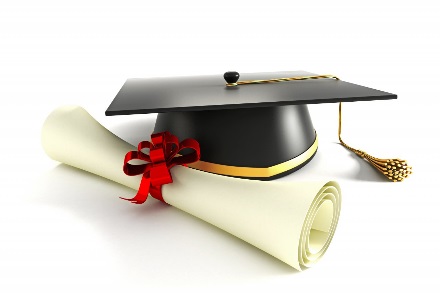 Ежемесячная доплата к страховой Единовременная выплата молодым специалистам (до 35 лет) на улучшение жилищных условий

до 1 млн рублей
от 10 до 15 лет – 2 000 руб.;
свыше 15 лет – 2 500 руб.
38
7. Развитие овощеводства защищенного грунта
39